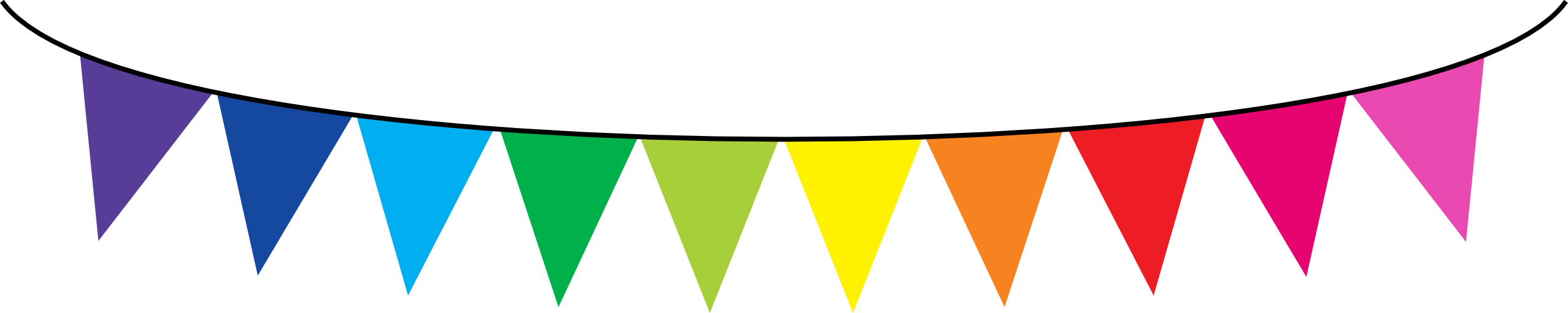 Welcome to the ABCs of TK
Mrs. Fabro  AM
Mrs. Hentz PM
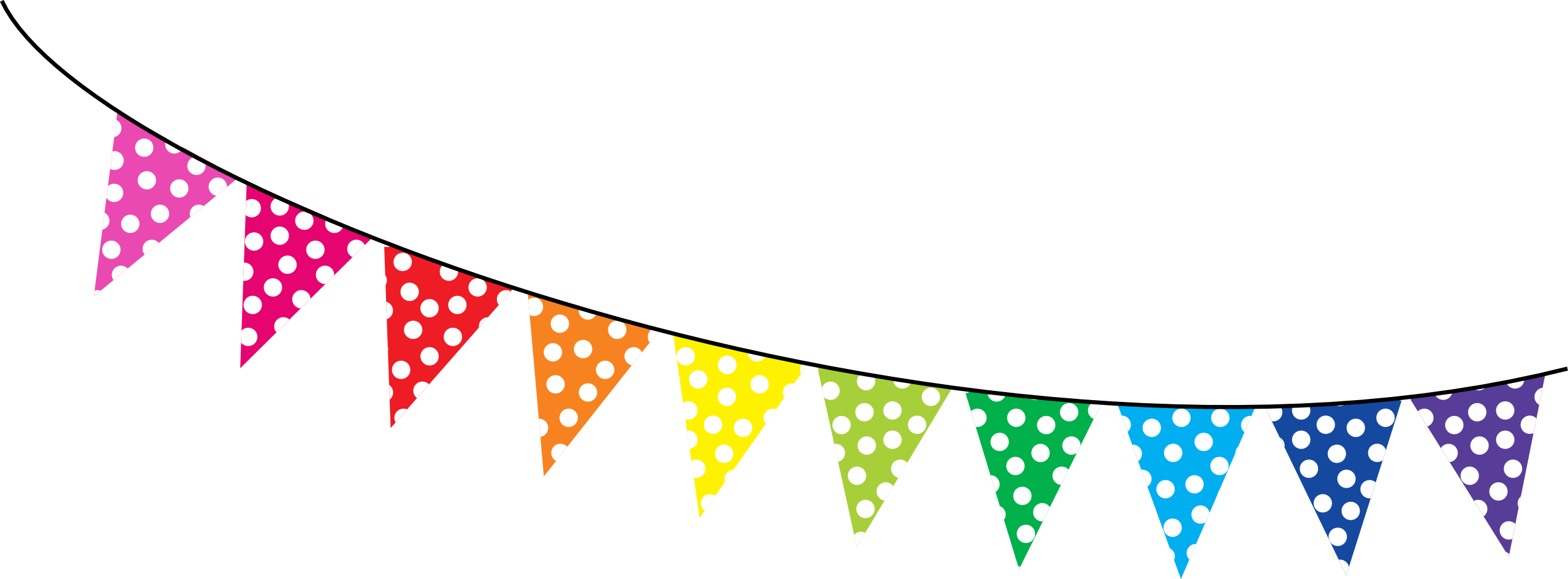 Going to be Absent?
Call the school attendance line (855-2798) to report your child’s absence from school. 
Please let us know if your child will be absent. 
Independent studies can be coordinated in the front office.
Happy Birthday to you…
We will celebrate at school with special activities, stories, and songs for the birthday child. 

Children may share ONE small (NON-FOOD) treat with their friends (a pencil, a sticker, an eraser, etc.) or donate a book to our class library. This is entirely optional. 

No goody bags, please. You may send the treat to school with your child the day you wish to celebrate. 

Invitations can be given to the teacher to put in Friday folders, ONLY if you are including the whole class.
Always check the Golden View Website for school wide news!
COMMUNICATION
Weekly emails and website updates!
Always email me with any concerns!
Conferences
Parent/teacher conferences will be held during a week in October, with days set aside in March. 
Report cards go home twice a year. One in December and one in June.
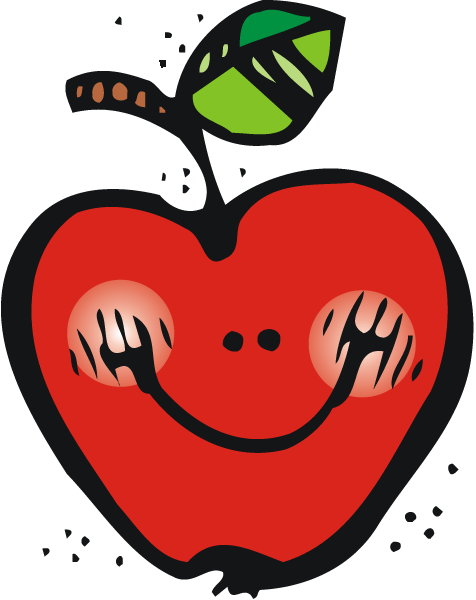 Curriculum
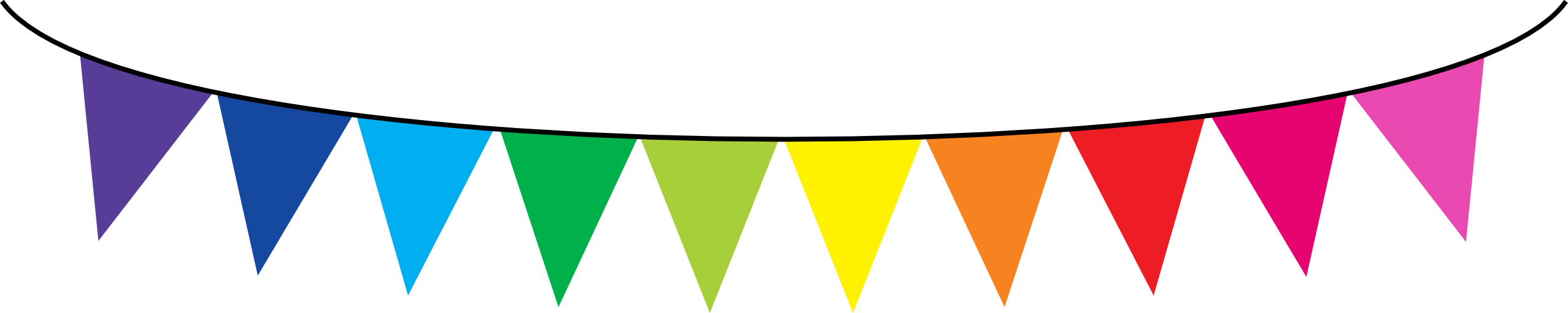 Aligns the Pre-School Foundations with the Kindergarten Common Core Standards 

Our core curriculum includes social/emotional development, work habits, large and small motor development, language and literacy, mathematics, science, social science and history, art, technology, and music. 

We work on large motor development through our P.E. program, movement activities, and daily playground play. 

Small motor development focus is on scissor skills, pencil/crayon grip, and handwriting.
Curriculum cont’d
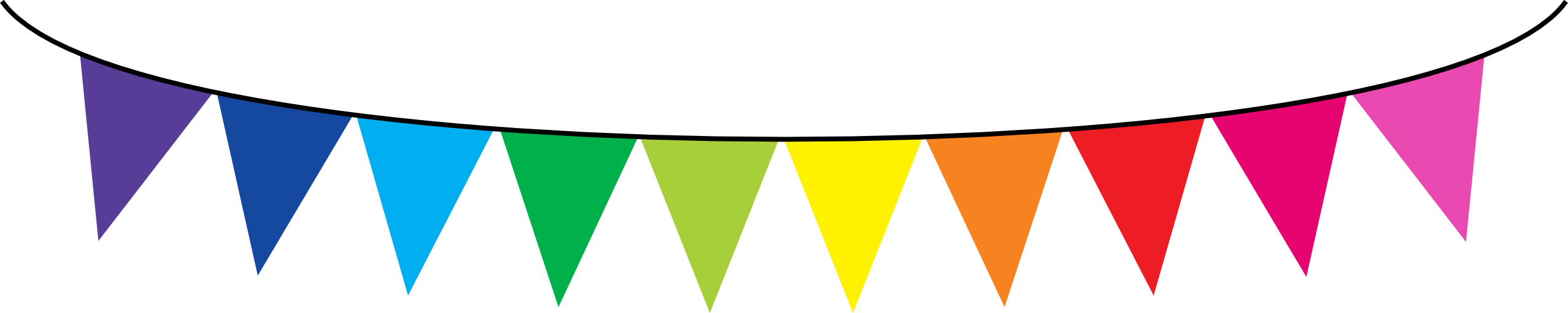 We use a balanced literacy approach to work on letter recognition, handwriting, phonemic awareness (beginning sounds and rhyming), print concepts, story awareness and storytelling, and journal writing. We encourage children to see themselves as readers and writers!
 
Our math focus is on mathematical reasoning and problem solving, number sense, rote counting, one-to-one correspondence, numeral recognition, comparing, sorting, graphing, patterning, shapes, and colors.
 
Science and Social Science and History is integrated through the language arts curriculum and includes the themes of school, friends, family, community, five senses, seasons, animals, construction, city/country, growing and changing, and cultural diversity.
Dismissal
ALL children will be dismissed from the 
classroom. To pick up your child, please park 
in the parking lot or on the street dismissed 
at the Kindergarten playground.  
 
Children will be released to parents one at a 
time—please be patient as we get to know 
you. Playing on the playground after school 
is not permitted—there is no supervision. 
DO NOT pull through the parking lot.
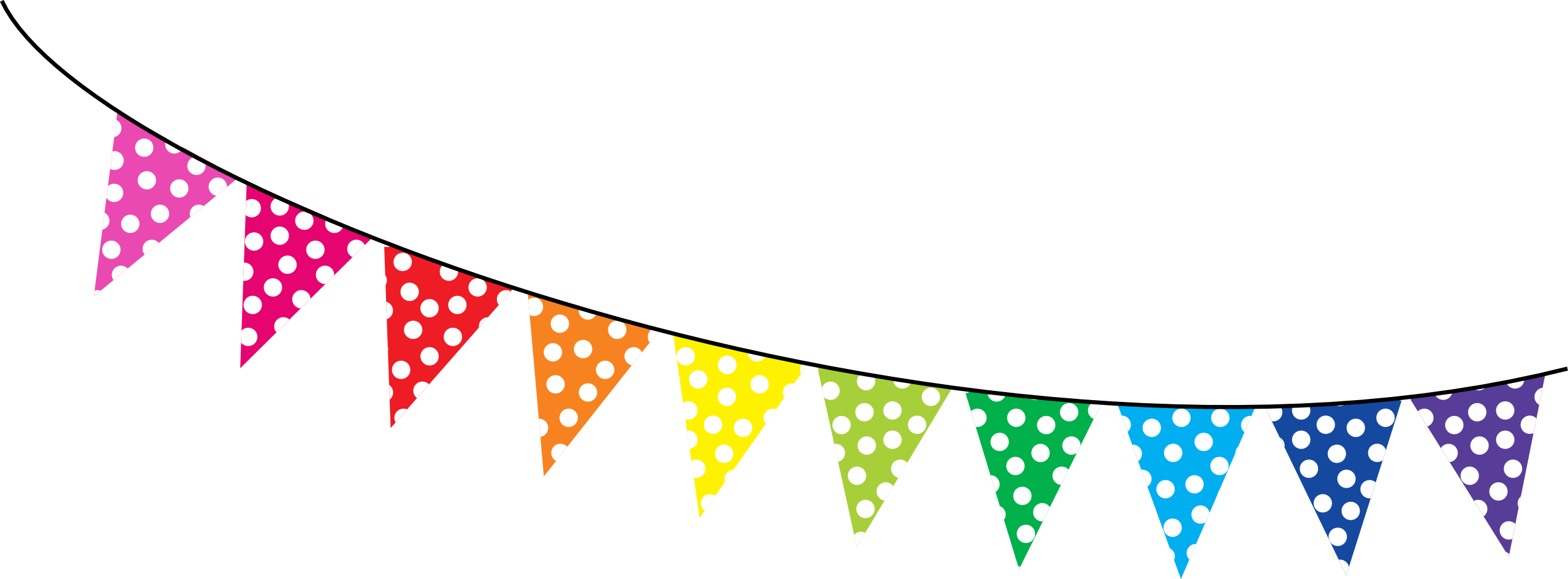 FRIDAY FOLDERS
Your child will bring home a Friday Folder at the end of each week. 

This is our weekly home/school communication tool. The folder will contain completed work, information from the office, permission slips, and other important papers. 

Please empty the folder, look over all papers, and send the folder back to school at the beginning of the next week. Include only papers that need to be returned
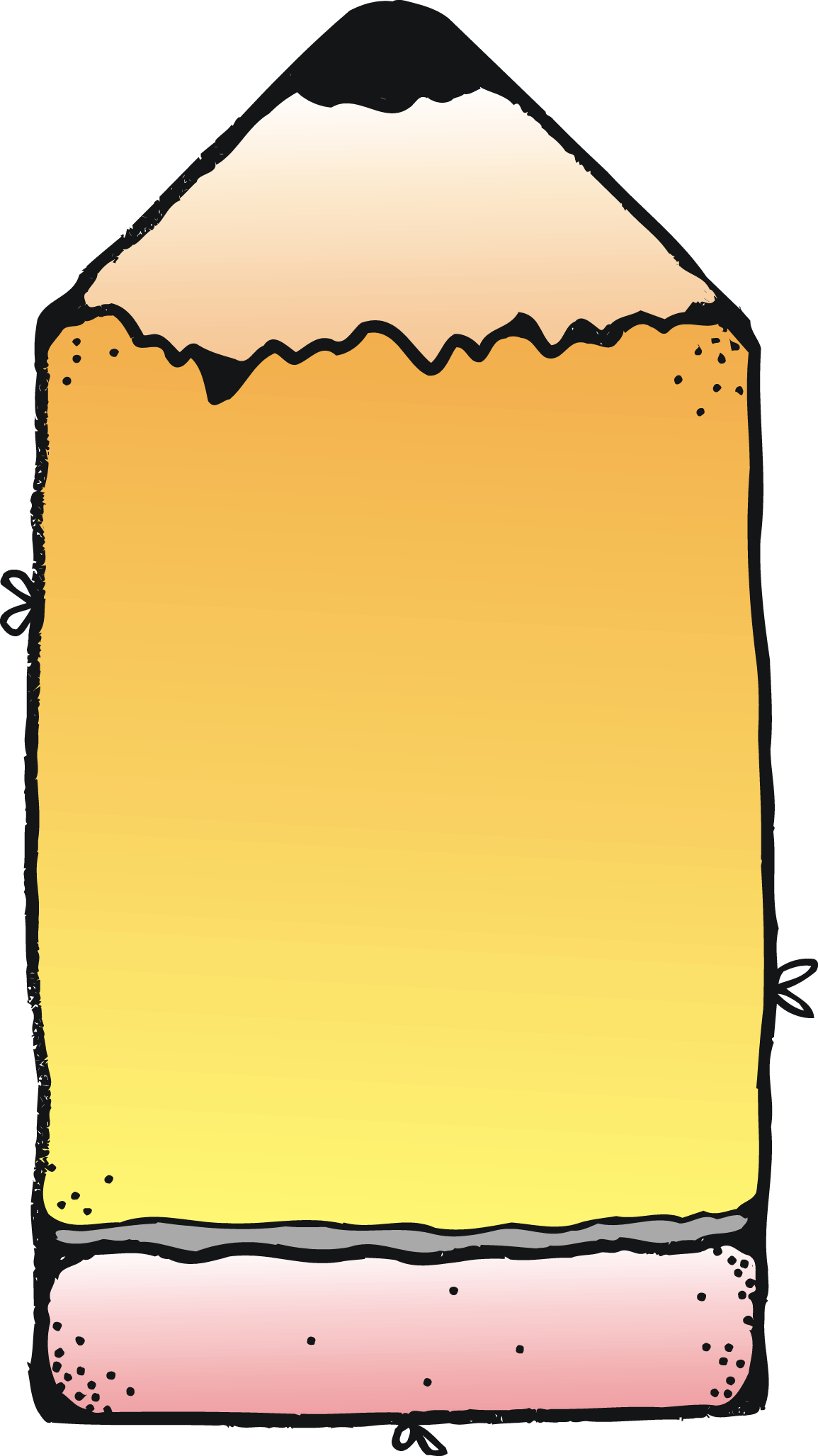 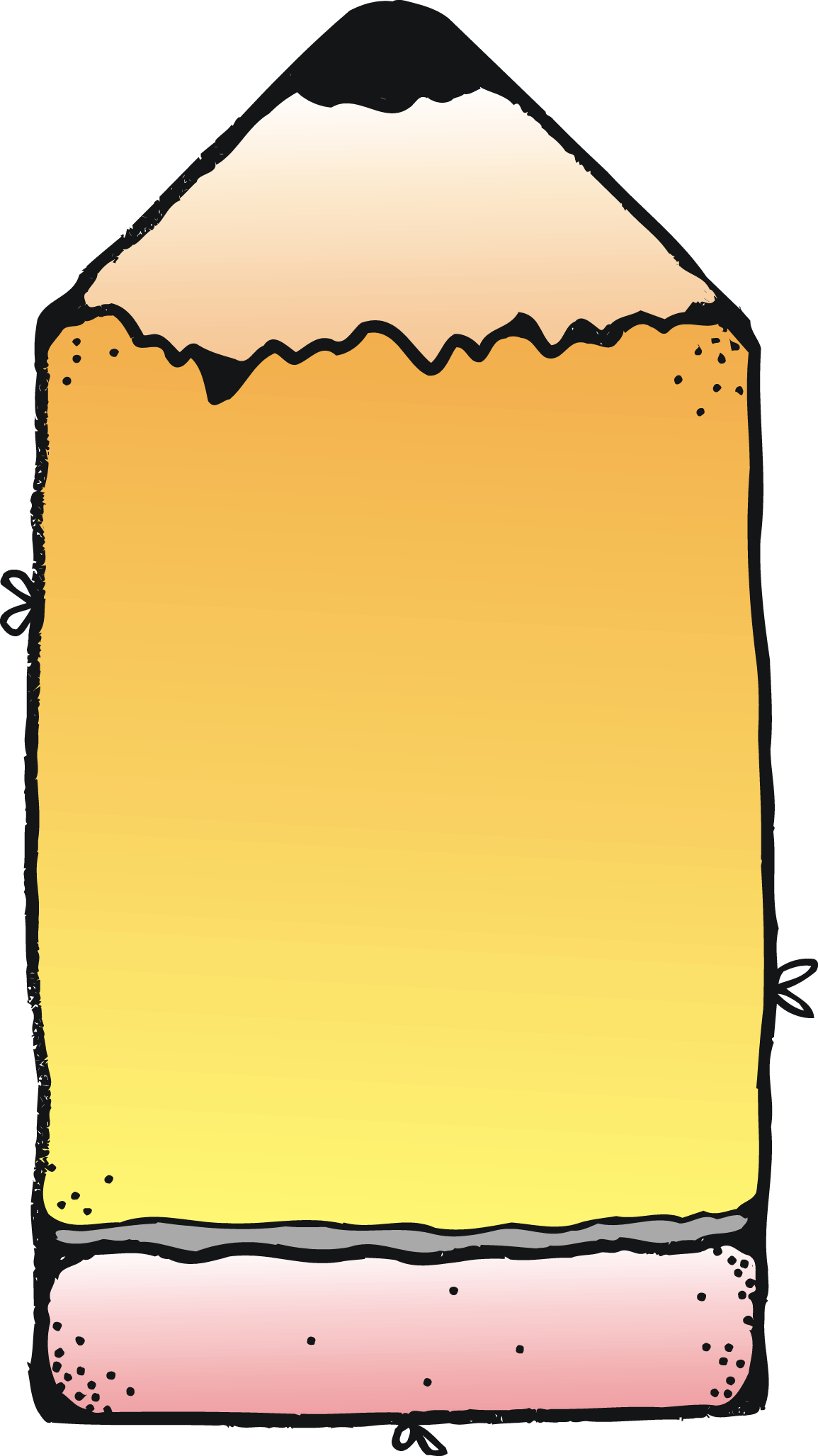 Homework
Homework in TK involves child and parent. The assignment is to 
READ each night. 
Talk about the books as you read or when you are done. 
Have your child color a symbol on their monthly reading log for every night of reading 
(including reading their monthly nursery rhyme).
Independent Study
Attendance
In classroom before the classroom door is closed
Examples of unexcused absences and tardies: family vacations, attending sporting events, oversleeping, running late
A truancy letter goes home when 7+ days missed due to unexcused absences or tardies
Can request ISC for 5-20 consecutive days
Must request at least 3 weeks in advance
Does NOT replace teaching
ONE ISC per school year
If incomplete, any future requests can be denied (future years)
Contact office staff for more information
LibraryBooks
We will visit the library most Wednesdays to listen to a story and check out a book. 

Children will check out a library book to take home for the week. 

Please have your child return their library book on Monday (or the first day of the week) along with their Friday Folder. 

Library books must be returned before checking out a new one.
fosteringR E S P O N S I B I L I T Y
Although your child may be one of a few in your home, he/she is one of up to 26 in the classroom. 

As part of the classroom community, each child is expected to take part in demonstrating responsibility in caring for belongings and classroom learning tools. 

Help your child become responsible for opening their own snack containers, picking up after themselves, carrying their backpack, packing their backpack with their snack, water bottle, library books, and folders.
SCHOLASTIC BOOK ORDERS
You will have the opportunity throughout the year to order books from Scholastic Books. This is a chance for you to order age-appropriate books, delivered to your child at school. Classes earn free books and bonus points for all books ordered. 
More info will be sent home on how to order books 
from Scholastic.
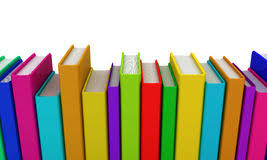 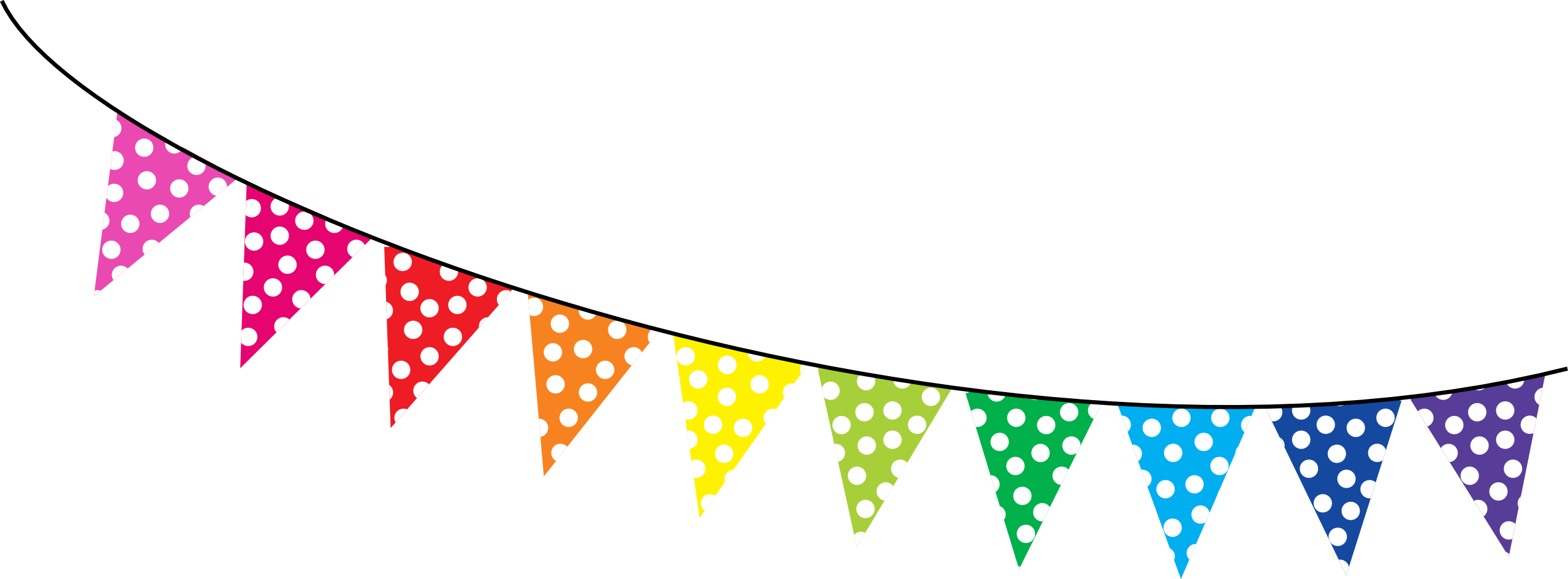 S N A C K S
Please send a small, nutritious snack 
(no candy, cookies or treats) 
something they can eat in 10 minutes. 
Recess time is short and they are eager to play. 

			NO fruit juices or milk as they attract wasps.
			NO glass containers
			NO nut products--We are a NUT FREE ZONE. 

Please put snacks (or snack baggie) directly into your child’s backpack; avoid extra lunch boxes. 
If your child has a day care lunch in their backpack, find a special, separate place to put their TK snack each day. 
Be sure to put names on ALL items.
Visiting & Volunteering
Visitors are required to check-in at the office and receive a badge prior to visiting the classroom or playground, no matter how frequently you visit or how short your visit may be. Volunteers may be needed for PE, Friday folder helpers and school wide events.

All adults who wish to volunteer on a school campus or chaperone day field trips must register and be screened via the online SRVUSD Volunteer Management System, Be A Mentor. 

For more information and/or to start the process, please go to the school website (goldenviewonline.com). If you have questions, please call the school office.
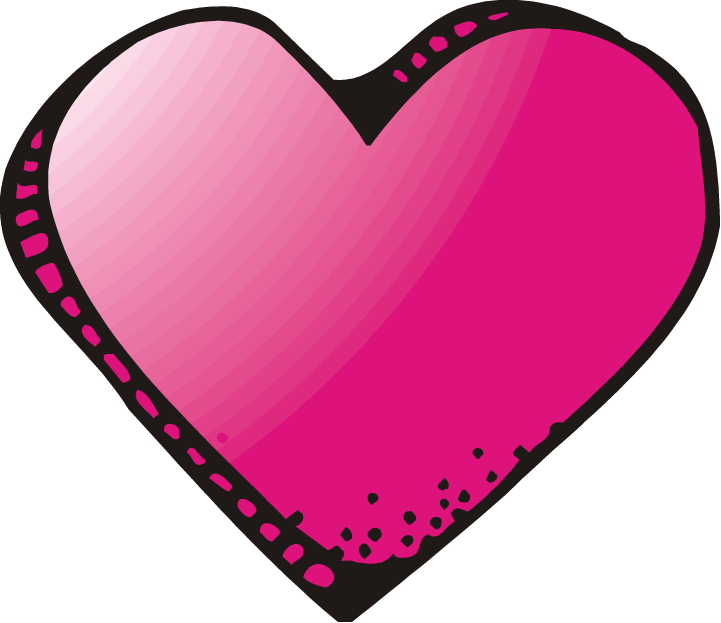 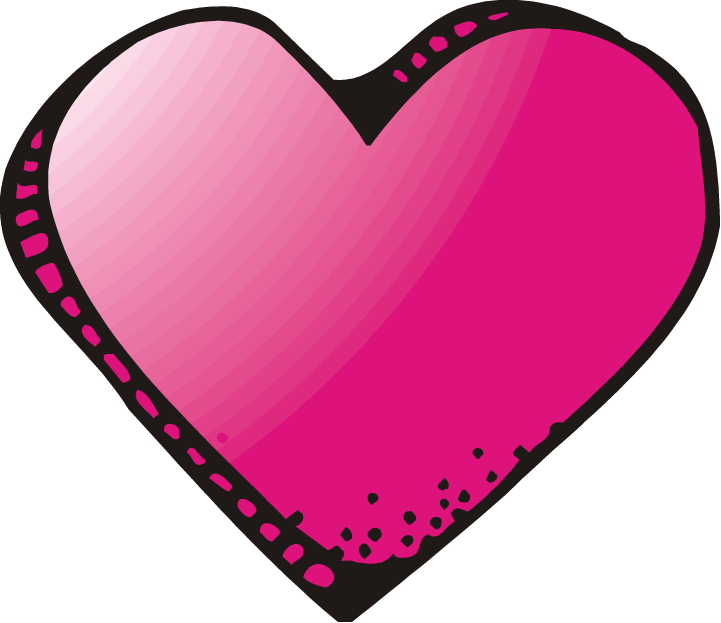 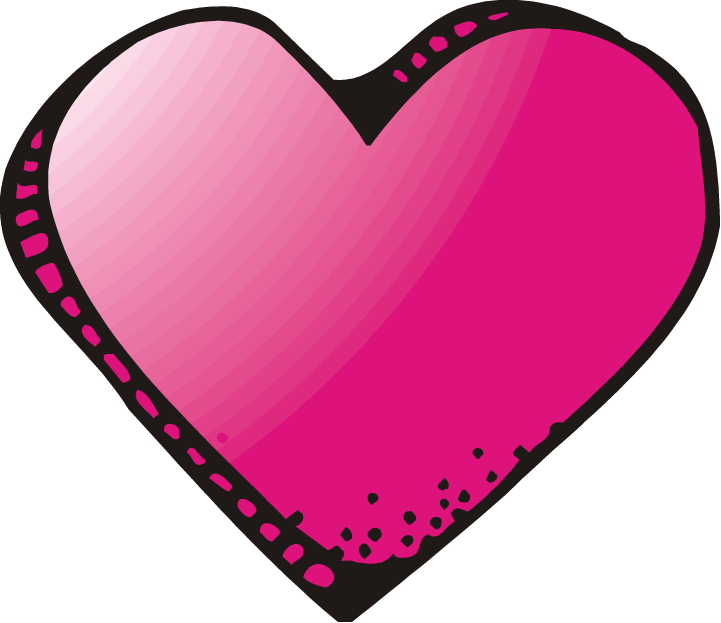 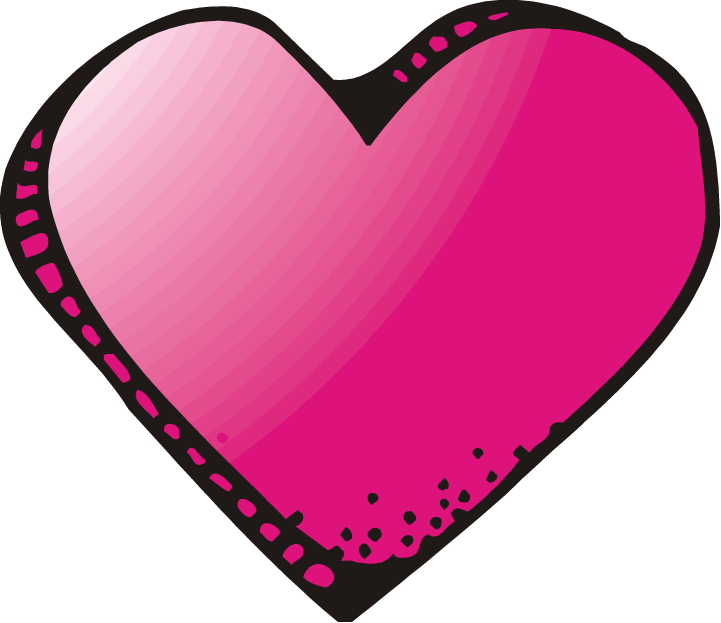 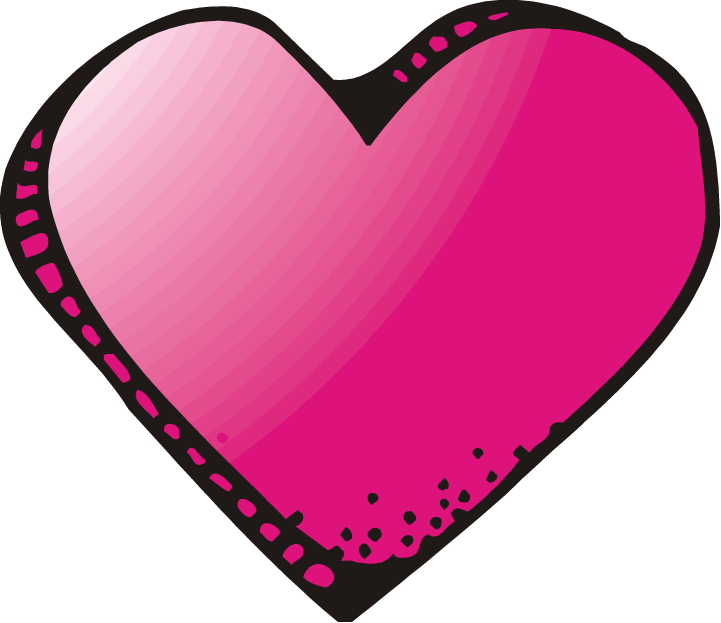 CLASS WEBSITE
Please check the website weekly!
 
 class updates and reminders
 upcoming dates and events
 sign ups for parties, conferences and volunteer   
     opportunities
 links to school website, scholastic books, class information

http://tkgators.weebly.com
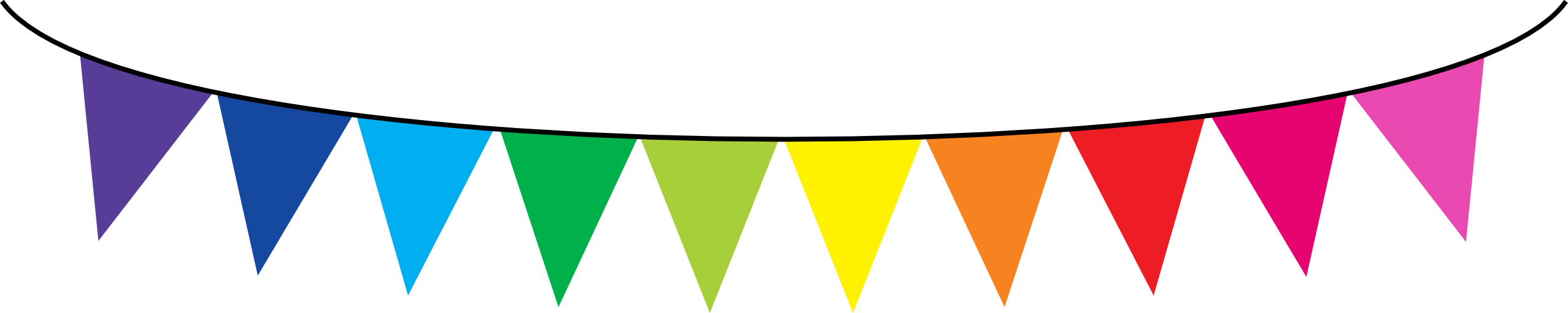 THANK YOUFOR COMING!!!LOOKING FORWARD TOA GREAT YEAR